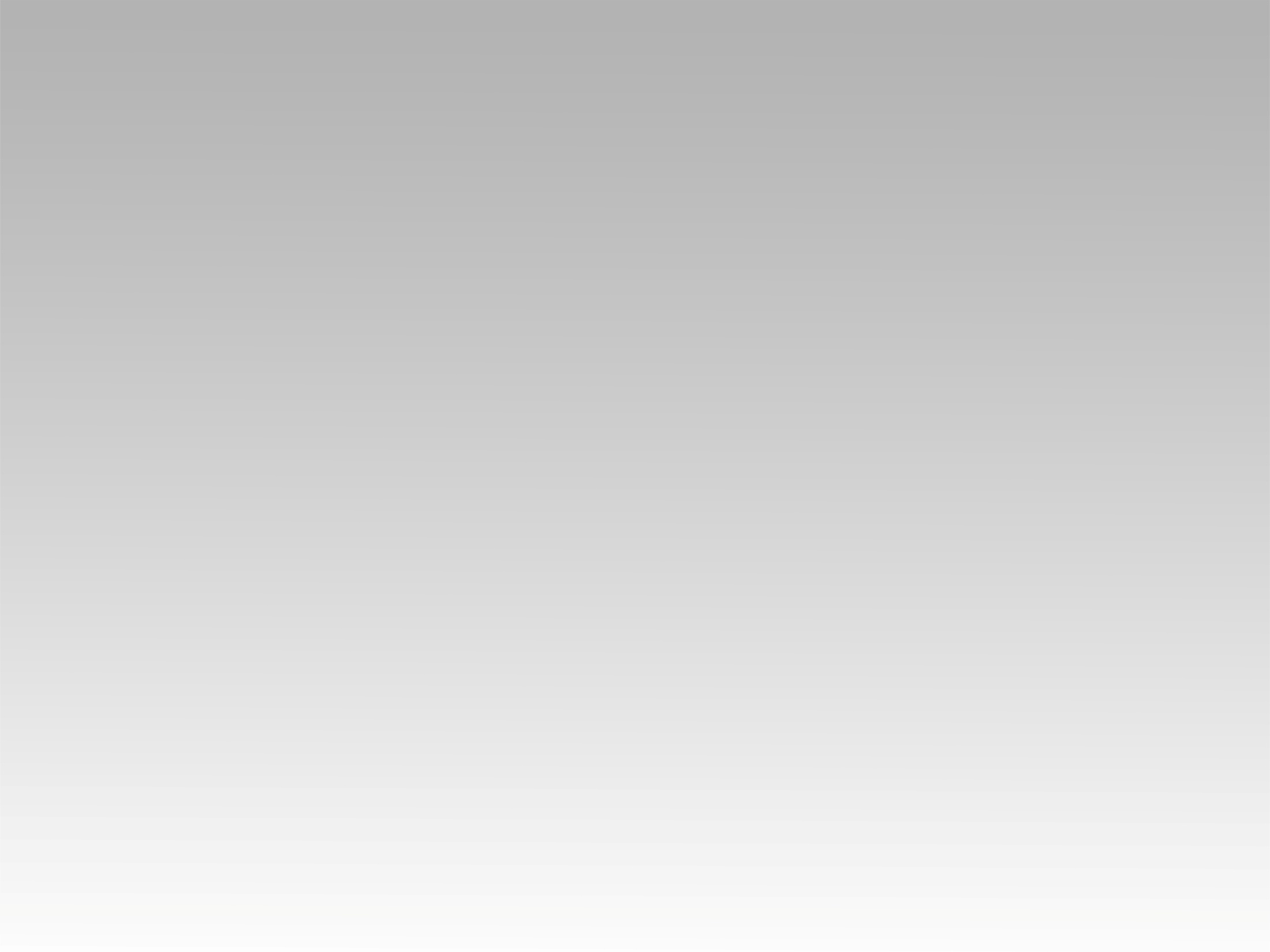 ترنيمة 
أنا عايش في الفلك
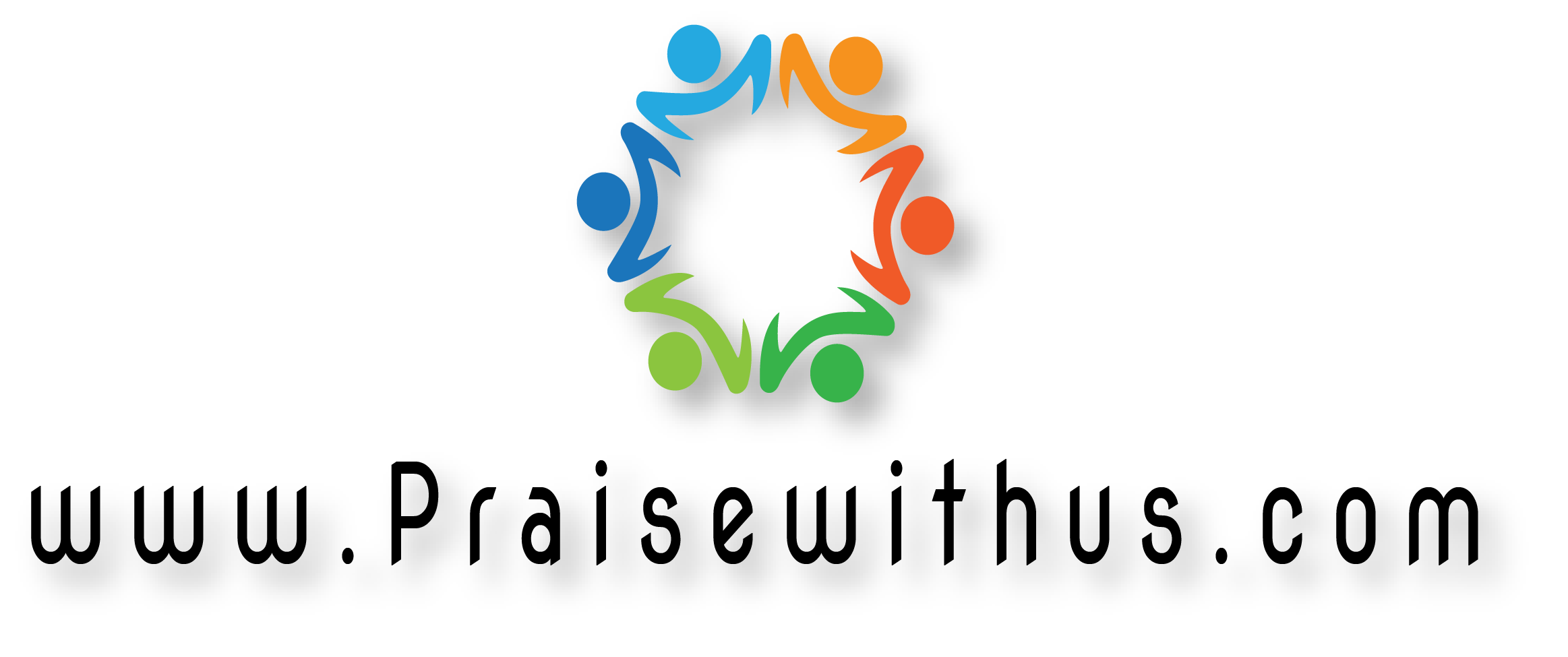 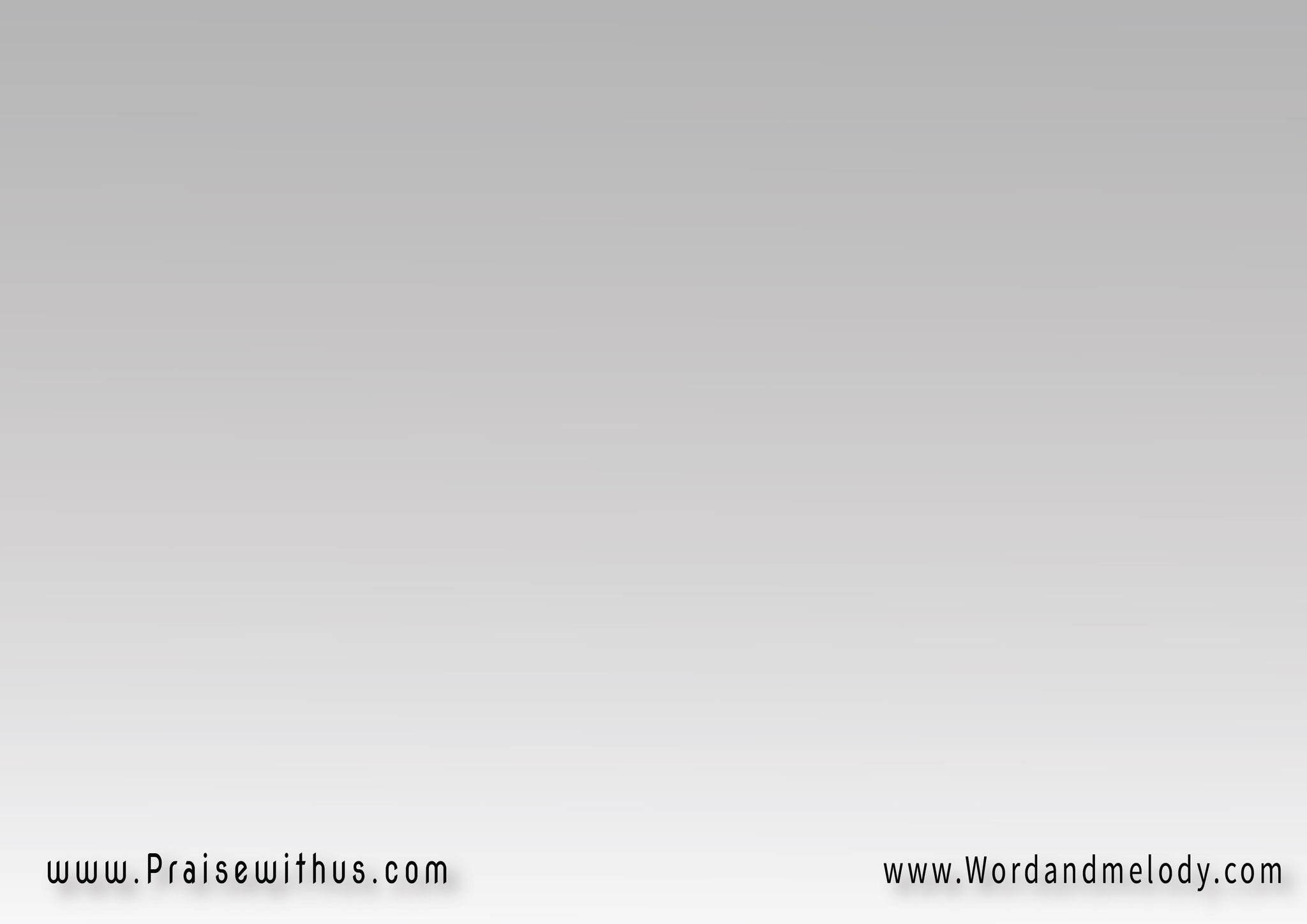 1-
أنا عايش في الفلك أنا عايش 
في سفينة المسيحأنا قلبي مطمن جداًوضميري مستريح
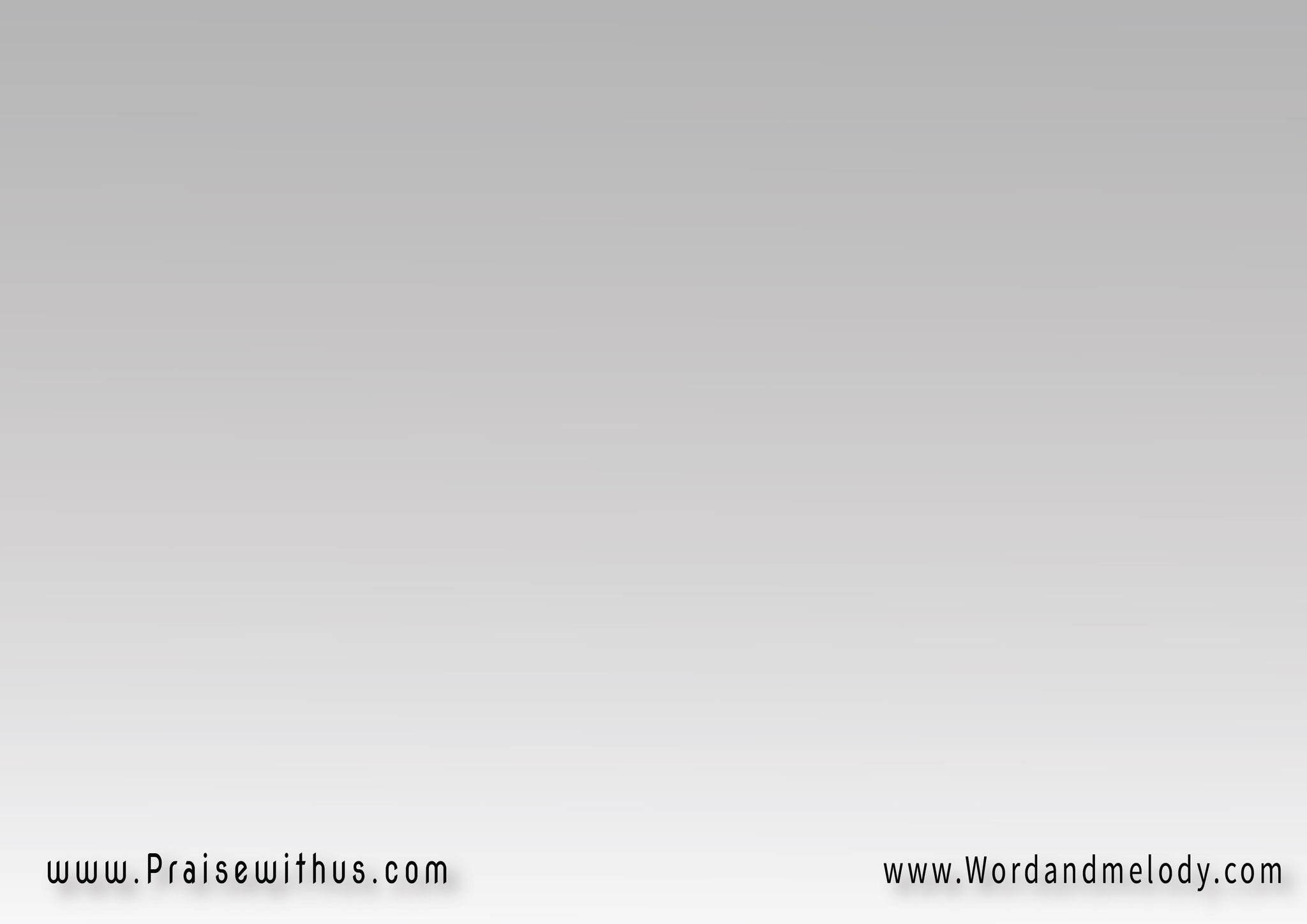 (مهما تيجي الأهوالبركان ولا زلزال)2(لو ينابيع الغمر انفجرتفأنا مرتاح البال)2
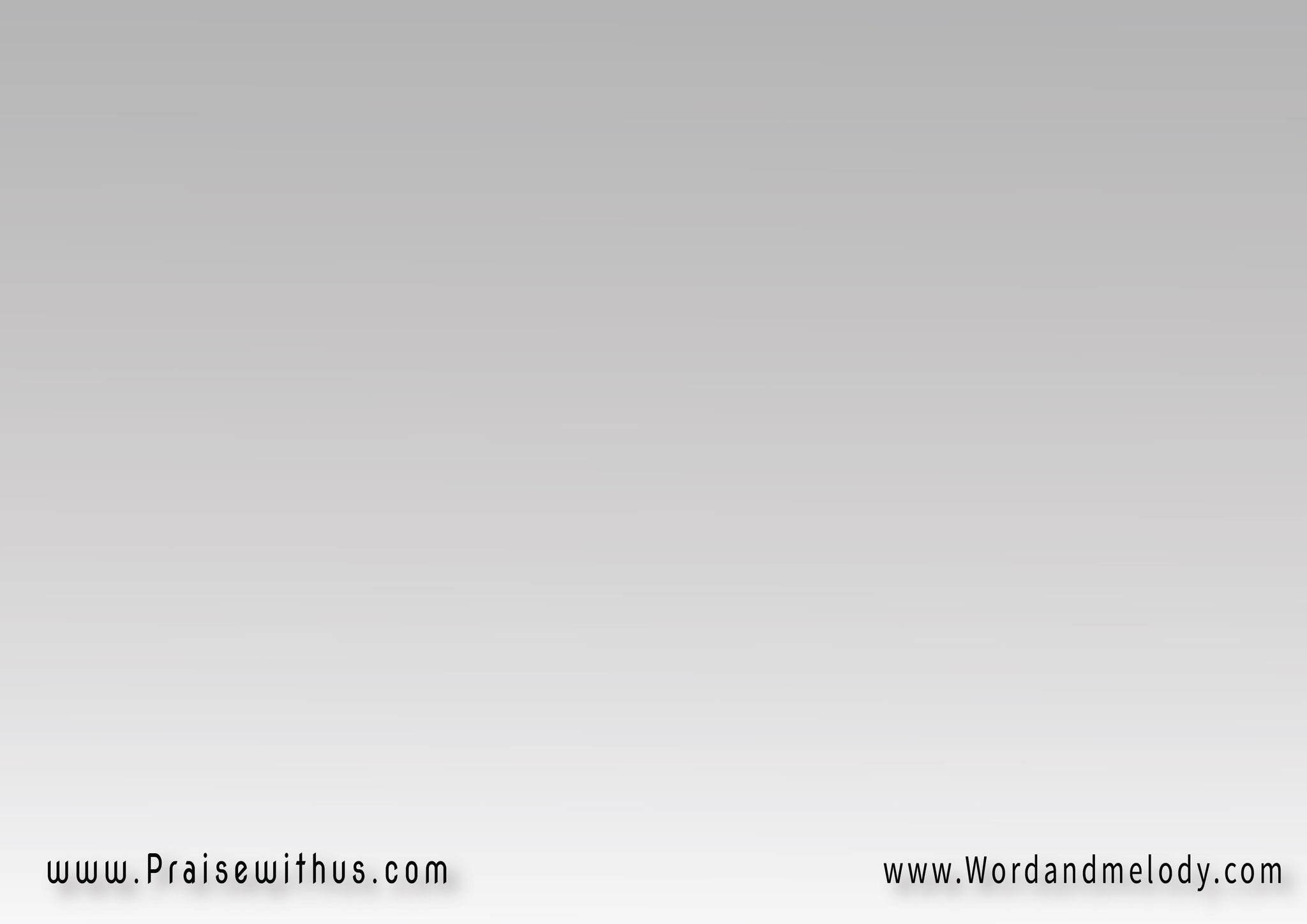 2-
الرب غفر كل ذنوبيساعة ما لجأت إليهوكشف لي عن كل عيوبيوسجدت عند قدميه
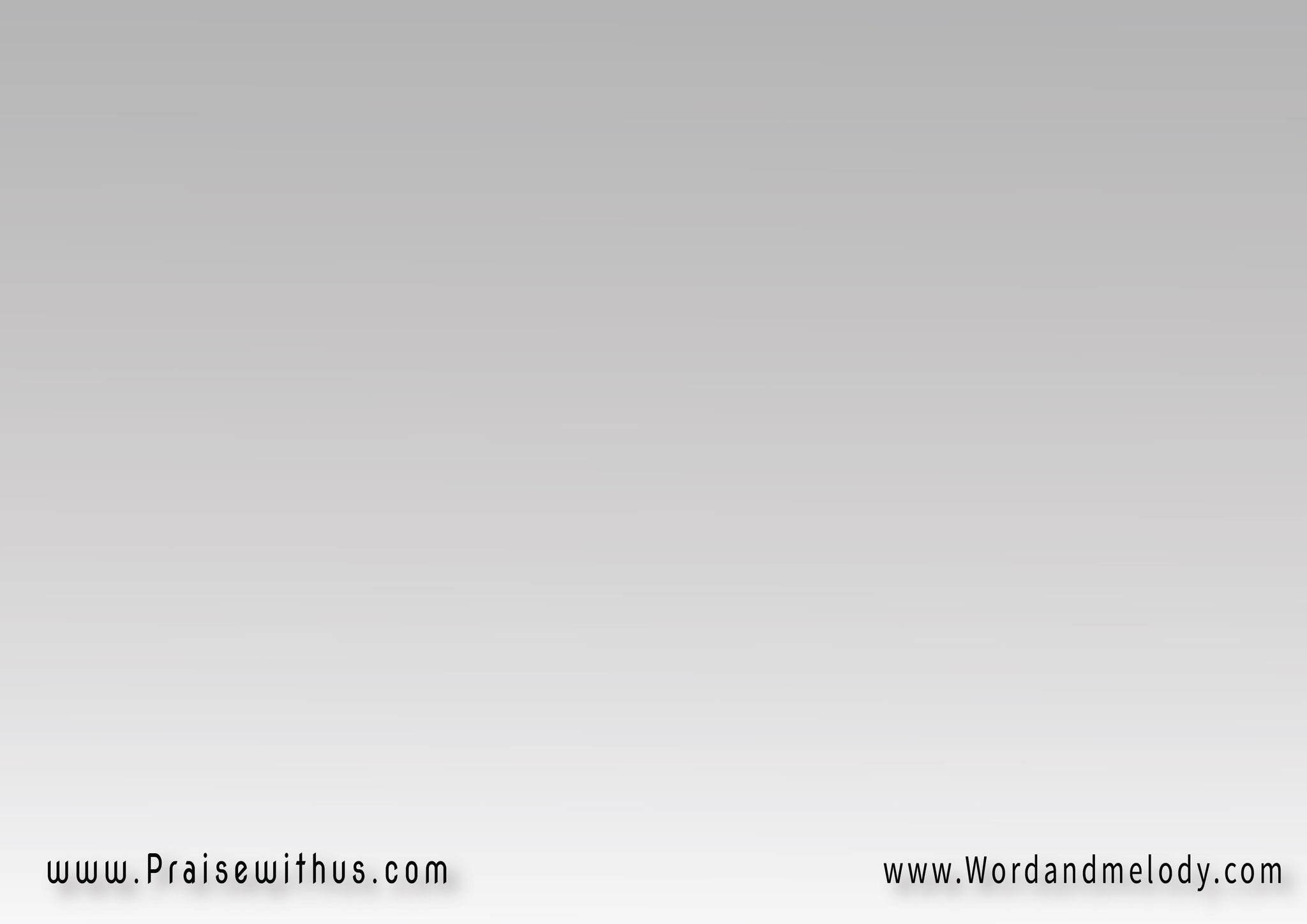 (سلمني شيك الغفرانبمحبة وكل حنان)2(ونظر لي بعينيه الحلوةوقال لي اِمضِ بسلام)2
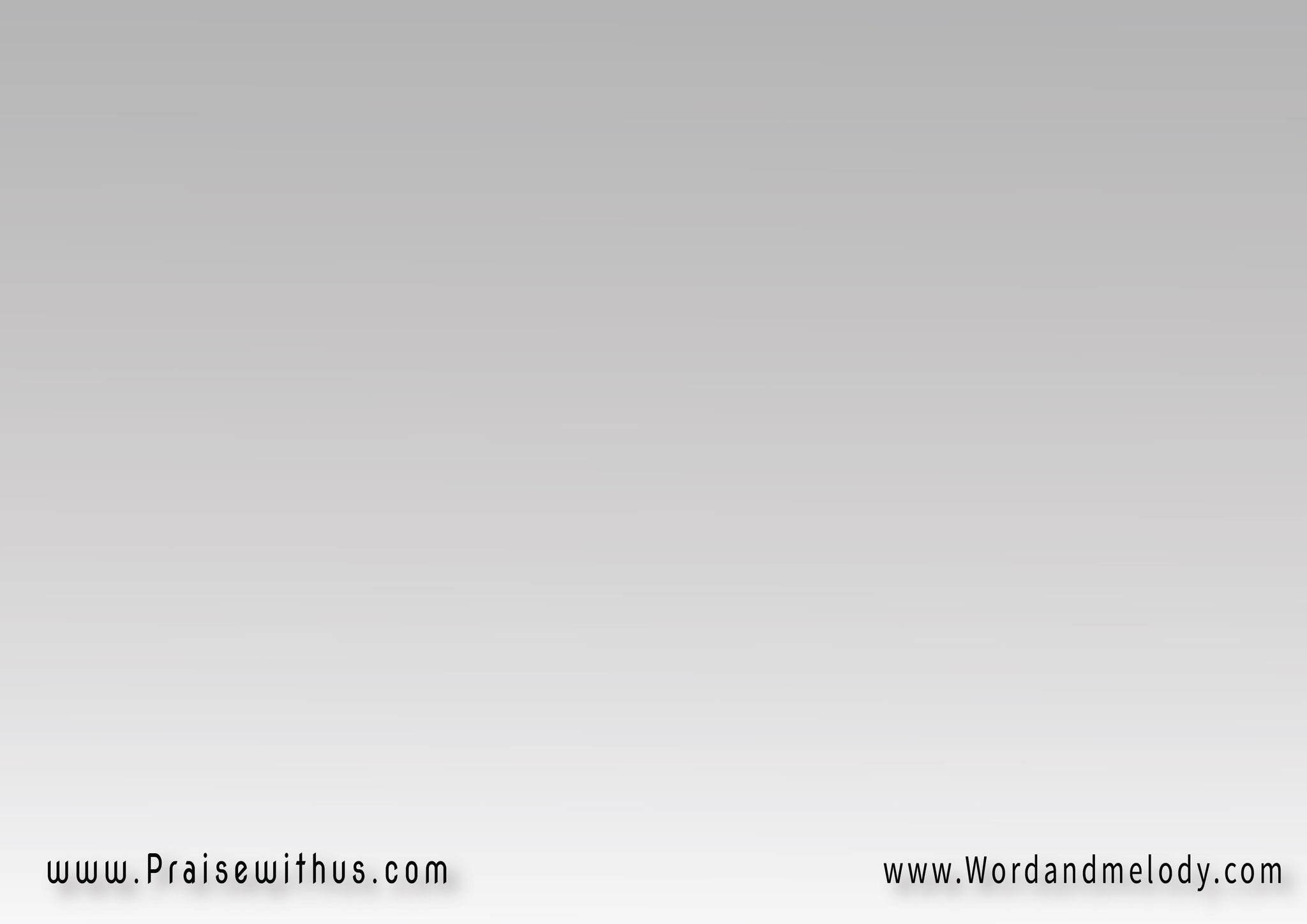 3-
أنا عايش في فلك إلهيتحت الدم الثمينفي أمان وسعادة وحريةمع الإخوة المفديين
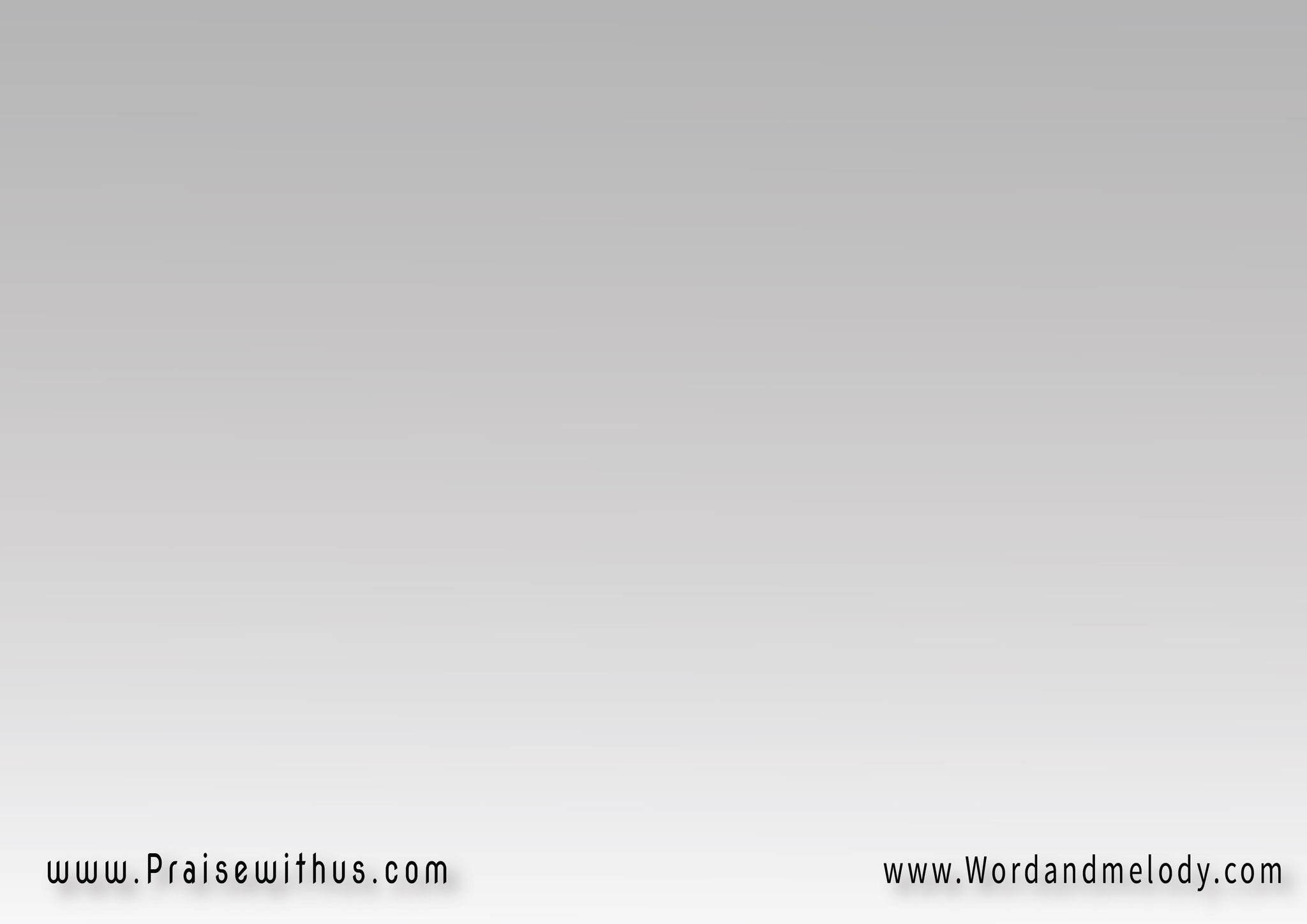 (عايشين دايمًا في حماهمين يقدر يفصلنا)2(افرحوا يا إخوة واتعزواوإعطوا مجداً لله)2
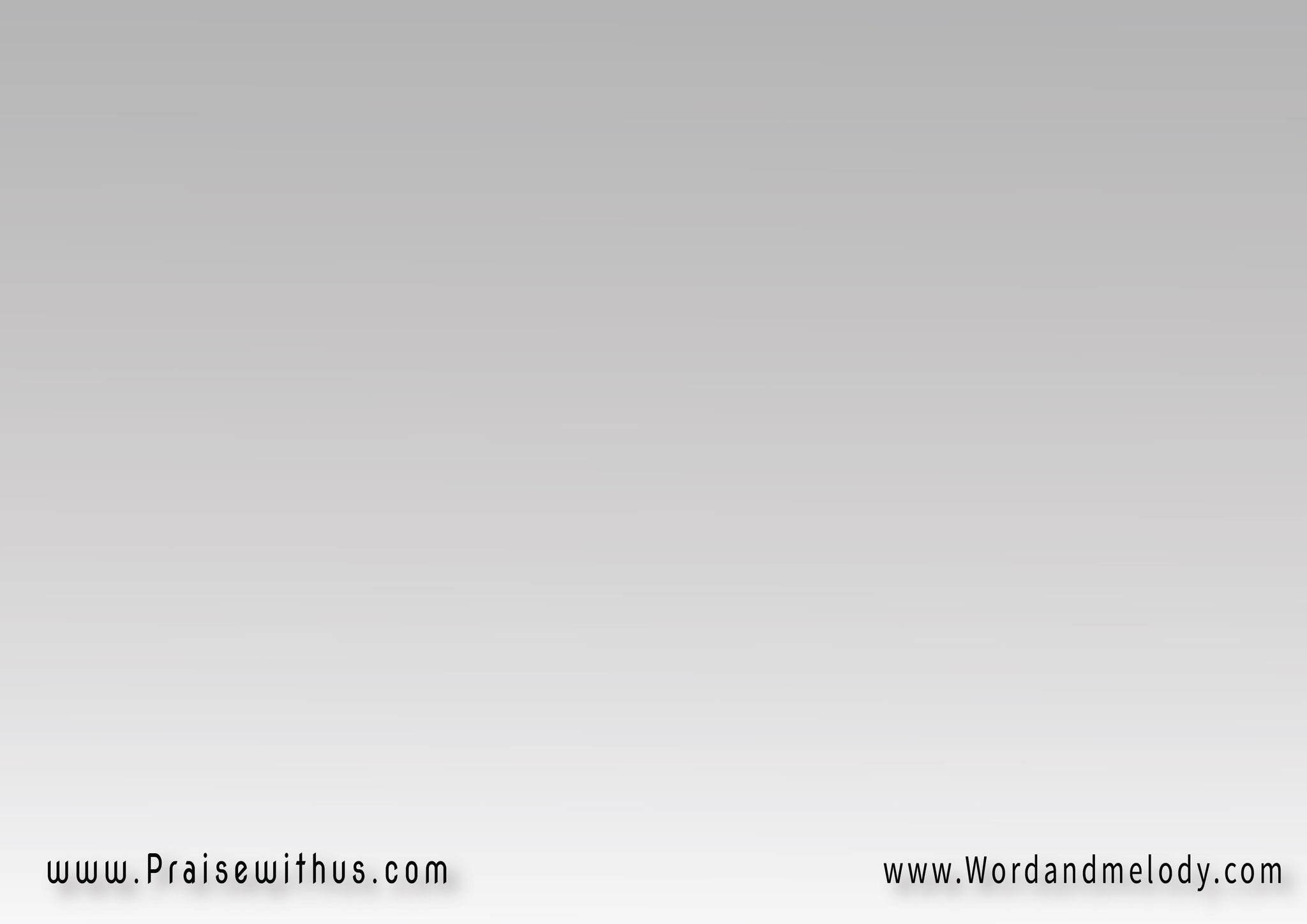 4-
هنعيش طول العمر نصليونمجد اِسمه العظيمونسبح دايمًا ونرنمليسوع فادينا الكريم
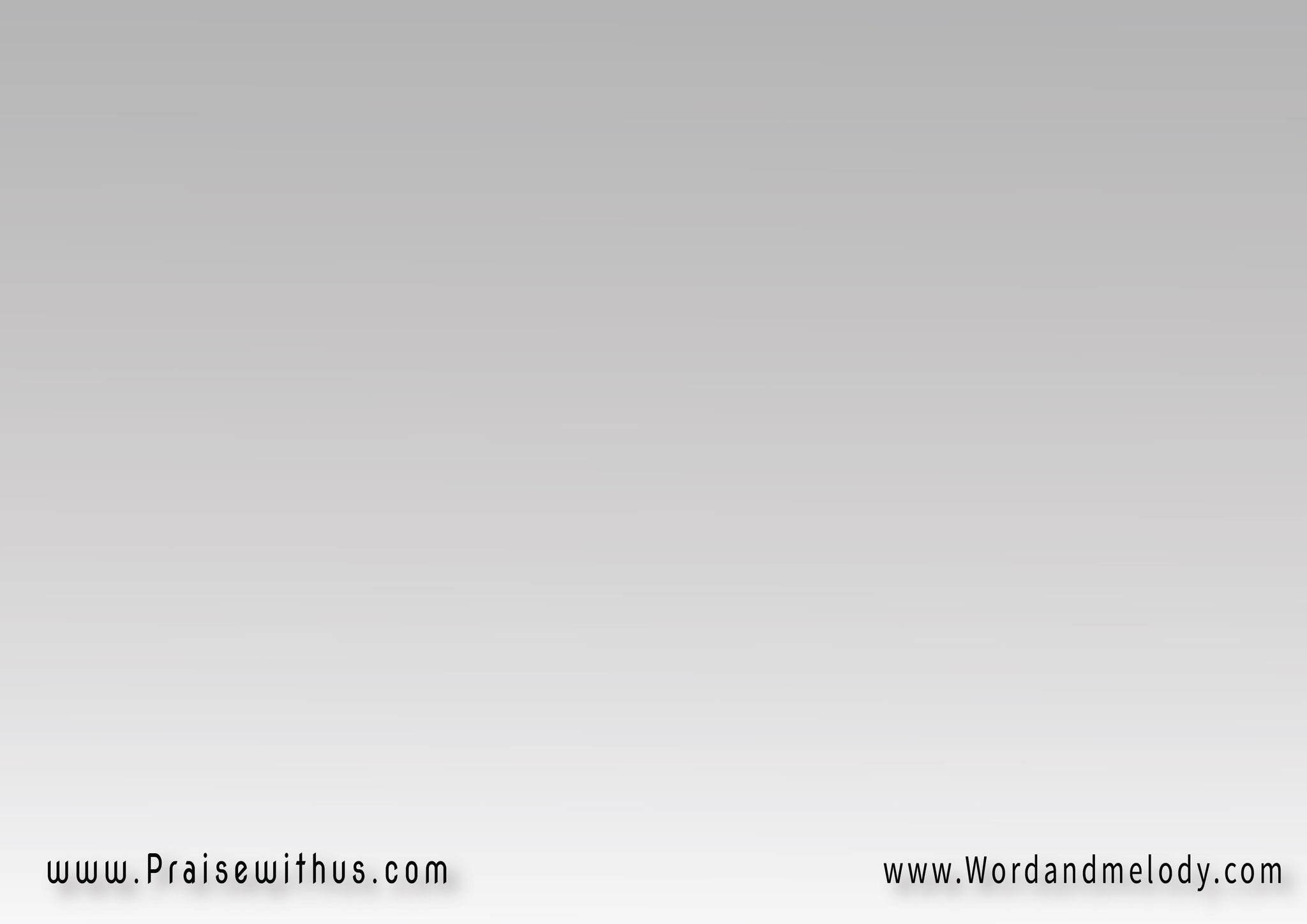 (ونبشر كل الناسبالإنجيل والخلاص)2والباب مفتوح للي يدخل)2(بشرى لجميع الأجناس
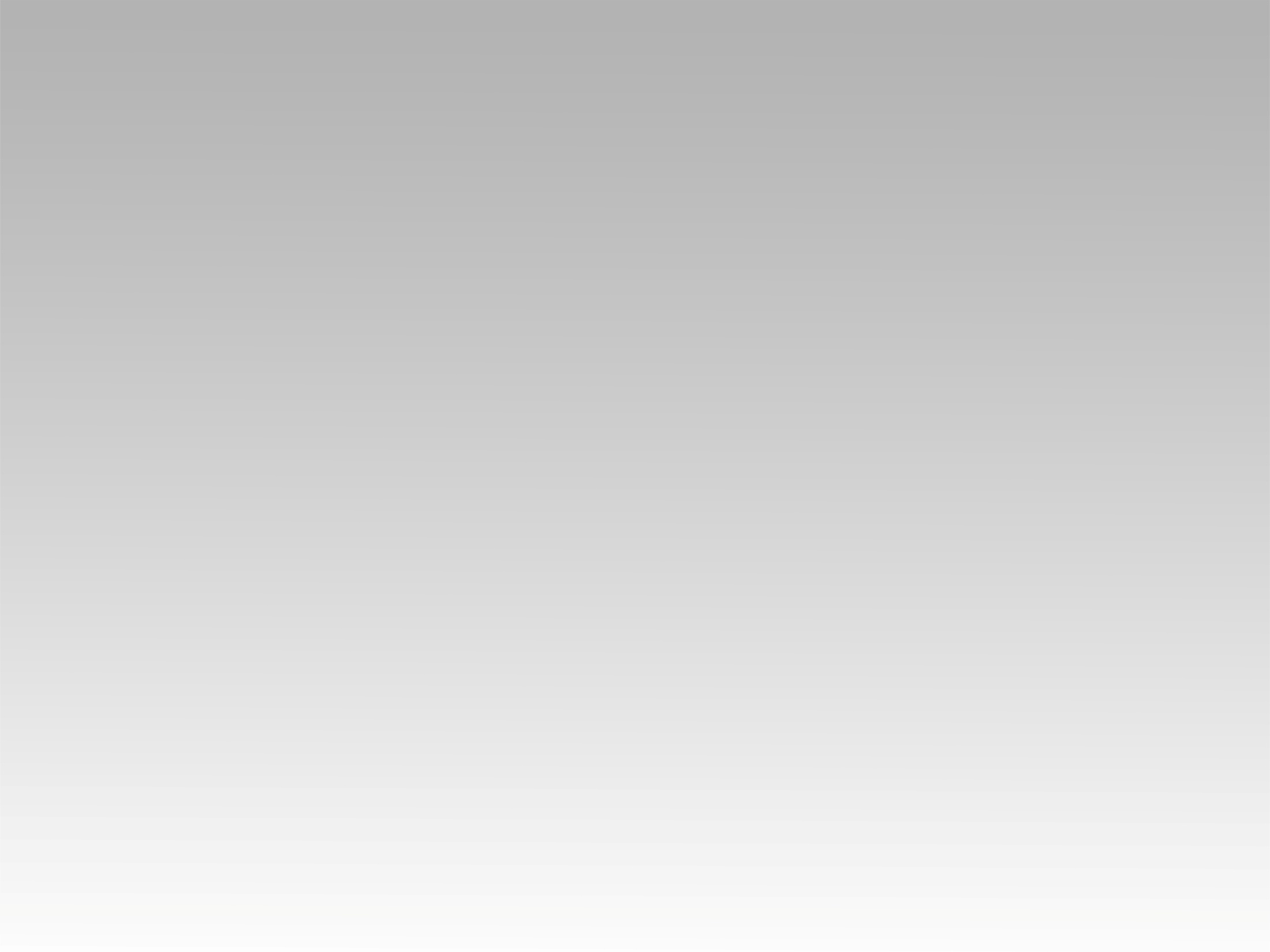 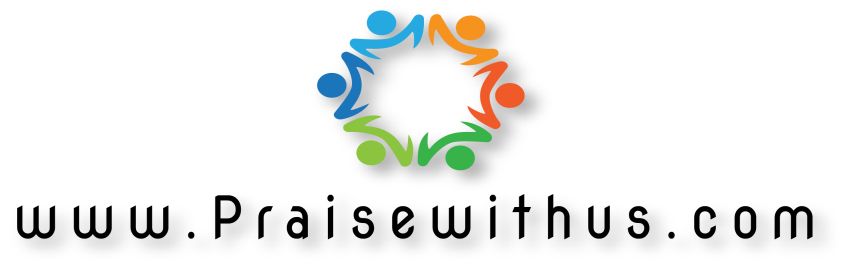